NAZWA ; 
„DOPALACZ” ZABÓJCA 21 WIEKU

CEL KAMPANII ; 
UŚWIADOMIENIE MŁODYCH LUDZI O SKUTKACH ZAŻYWANIA SUBSATANCJI PSYCHOAKTYWNEJ .

GRUPA DOCELOWA ; 
NASTOLATKI 13 - 16 LAT
MŁODZIEŻ 17 – 20 LAT
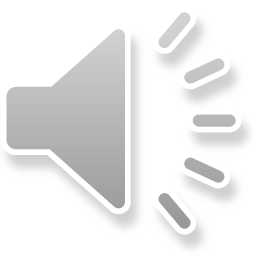 OTOCZENIE
https://www.youtube.com/watch?v=afErE8x9u-M
PROBLEMY
UCIECZKA
DOPALACZE
NAJWIEKSZY ZABÓJCA XXI WIEKU !
WIELU LUDZI NAWET NIE ZDAJE SOBIE SPRAWY

JAK WIELKIM ZAGROŻENIEM DLA ŻYCIA I ZDROWIA 

SĄ D O P A L A C Z E.
F A K T Y
W 2013 ROKU ZAREJESTROWANO 1027 PRZYPADKÓW ZATRUĆ 

D O P A L A C Z A M I NA TERENIE KRAJU, 

A W 2014 ROKU ODNOTOWANO DWUKROTNIE WIĘCEJ.
NIEWIEDZA  I JEJ KONSEKWENCJE
DOPALACZE TO SUBSTANCJE PSYCHOAKTYWNE, WYWOŁUJĄ OGROMNE SZKODY W ORGANIZMIE.

W 2009 ROKU ODNOTOWANO 90 RÓŻNYCH ZWIĄZKÓW CHEMICZNYCH, KTÓRE WCHODZĄ W SKŁAD DOPALACZY.

Z KAŻDYM ROKIEM TYCH SUBSTANCJI JEST CORAZ WIĘCEJ. 

ICH SKŁAD CIĄGLE ULEGA ZMIANIE.
Z A P A M I Ę T A J !
TY ZNAJDŹ SIŁĘ I POWIEDZ    

PAMIĘTAJ! ŻYCIE MASZ  TYLKOJEDNO
NIE !